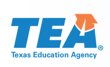 Introduction to TELPAS Alternate
Purpose of this TELPAS Alternate Training
Intended for any individual who needs a general overview of TELPAS Alternate 
Can be used as one of several training PowerPoints for test coordinators and test administrators
Can be shown to administrators or parents who need to have a basic understanding of TELPAS Alternate

Describes the TELPAS Alternate assessment and the reason for its development

Provides a definition of the students in this special population

Outlines a schedule of events and additional training resources
Student Assessment Division
2
TELPAS Alternate
The Every Student Succeeds Act (ESSA), requires each state to administer an alternate English language proficiency (ELP) assessment for English learners (ELs) with the most significant cognitive disabilities who cannot participate in the general ELP assessment, even with allowable accommodations. 

The Texas Education Agency (TEA) worked with stakeholders to develop the TELPAS Alternate to evaluate grades 2-12 students receiving special education services identified in the Public Education Information Management System (PEIMS) as limited English proficient (LEP/EL) and also identified with a significant cognitive disability.
Student Assessment Division
3
What is TELPAS Alternate?
A holistic inventory that assesses the language domains of listening, speaking, reading, and writing for students with significant cognitive disabilities in grades 2-12

Aligned to the Texas English Language Proficiency Standards (ELPS)

Based on alternate Proficiency Level Descriptors (PLDs) created to address the specific access needs of this population
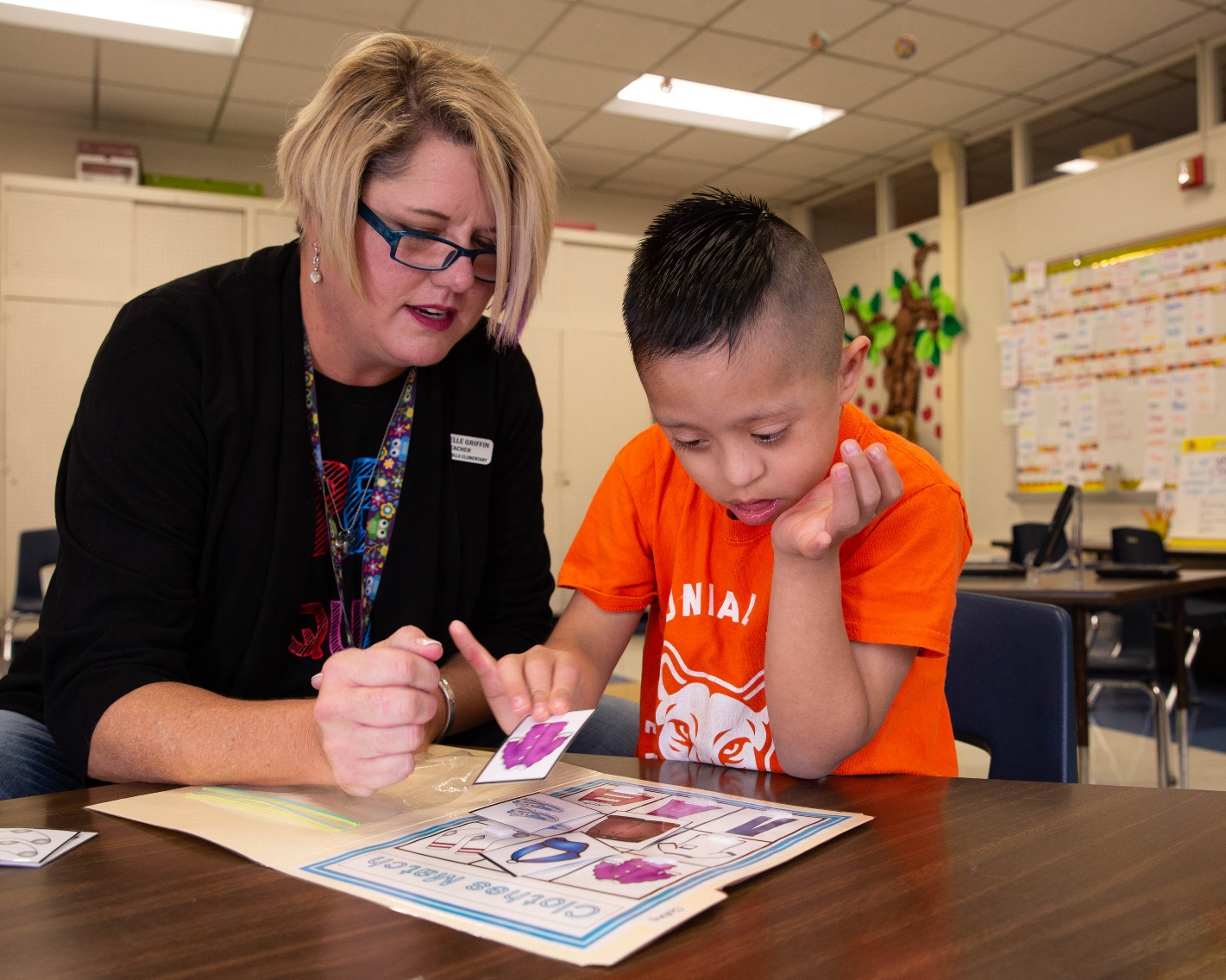 Student Assessment Division
4
Observable Behaviors
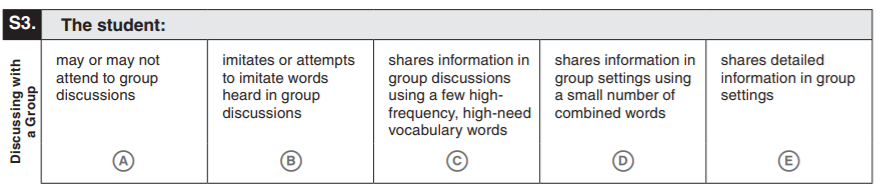 The “test questions” in TELPAS Alternate are called observable behaviors. They are descriptions of student behaviors in the language domains of listening, speaking, reading, and writing. Test administrators consider how well students understand and use English in a variety of social and academic situations.
Student Assessment Division
5
Who takes TELPAS Alternate?
Students taking TELPAS Alternate are English learners* in grades 2-12 who have significant cognitive disabilities and who are in the process of acquiring English proficiency in listening, speaking, reading, and writing. These students have one or more disabilities that significantly limit their intellectual functioning, as shown by their ability to plan, comprehend, and reason, and their adaptive behavior, as shown by their ability to apply social and practical skills.
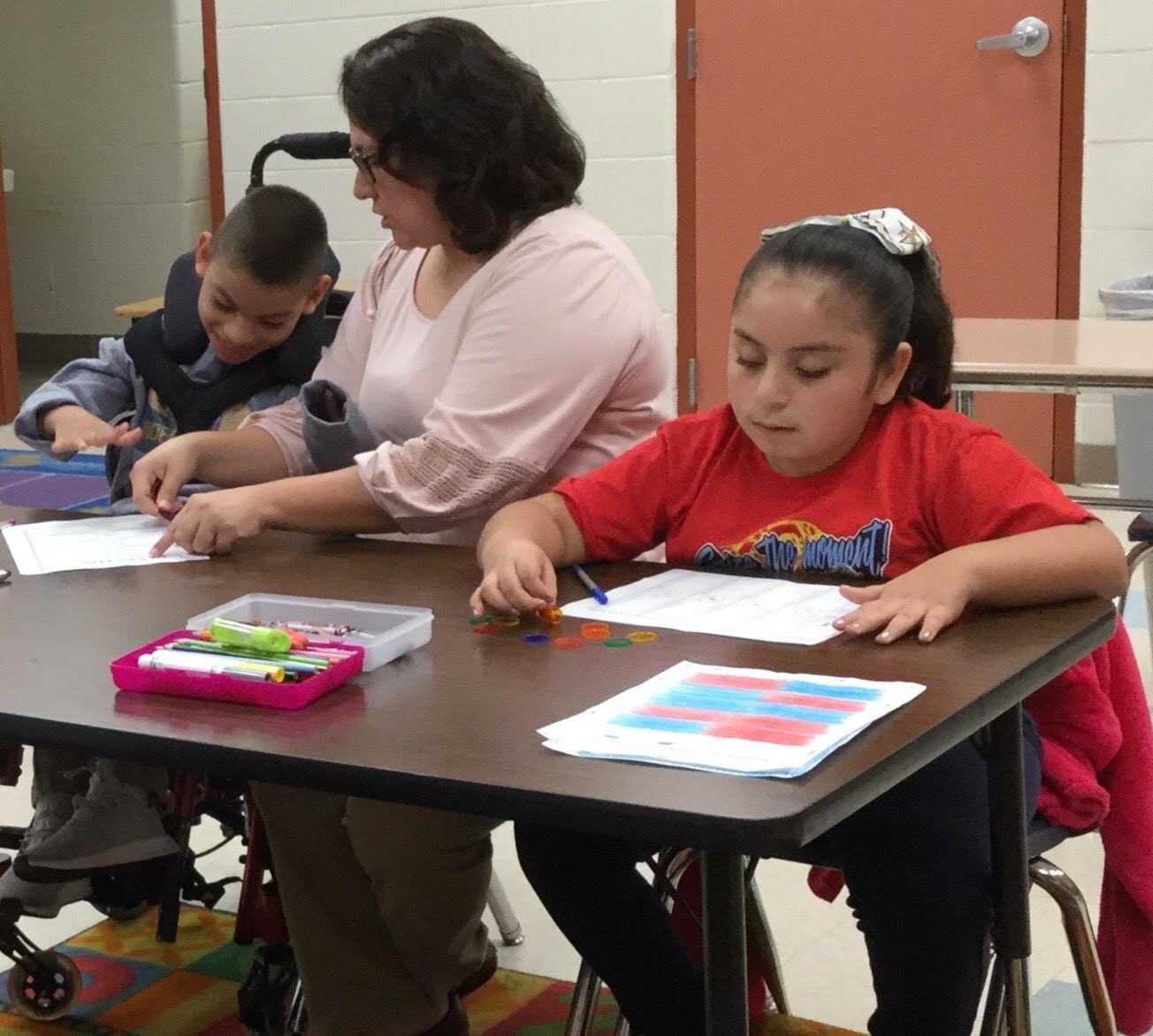 *ELs whose parents have declined bilingual or English as a Second Language (ESL) program services are required to be assessed with either TELPAS or TELPAS Alternate.
Student Assessment Division
6
Alternate Response Modes
For TELPAS Alternate, "English" is more inclusive to allow for all modes of communication in English.

Some English learners use sign language, braille, or another method of communication as a substitute for traditional English in one or more language domains.

Teachers should take into account whether an alternate response mode is an appropriate way for an individual student to demonstrate English proficiency in a specific language domain.
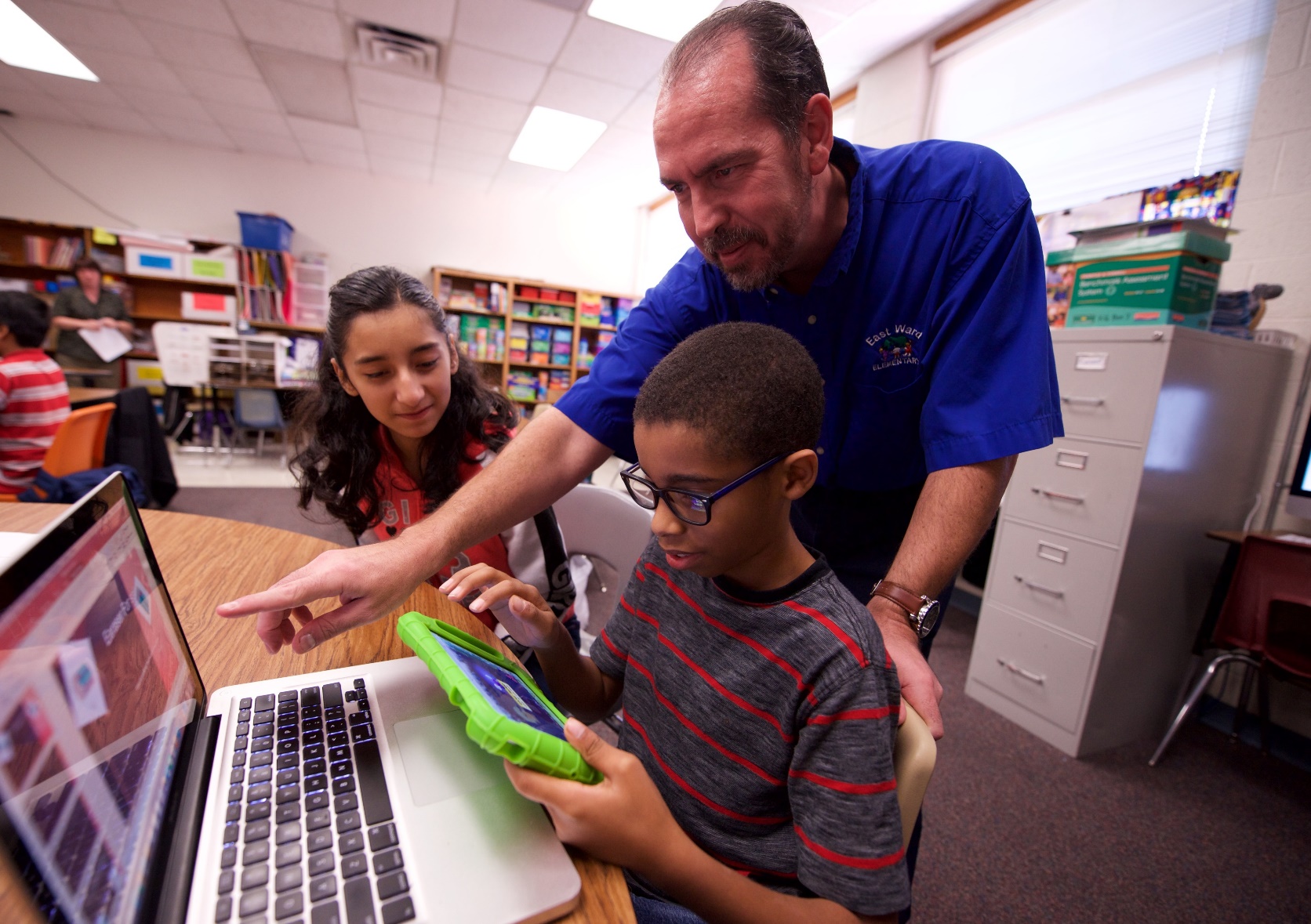 Student Assessment Division
7
TELPAS Alternate Proficiency Level Labels
For each language domain, TELPAS Alternate measures five levels, or stages, of increasing English language proficiency versus the four levels in TELPAS (the general English language proficiency assessment).
Some TELPAS Alternate proficiency levels overlap some of the TELPAS proficiency levels. 
By stretching out the Beginning and Intermediate levels of TELPAS, TELPAS Alternate provides more granular information about English language proficiency for students with significant cognitive disabilities. This can help educators more specifically assess growth and target instruction from year to year.
Student Assessment Division
8
TELPAS Alternate Proficiency Level Global Definitions
Global definitions provide a common definition of the characteristics specific to each proficiency level across all four language domains and explain what it means for a student to be classified as: Awareness, Imitation, Early Independence, Developing Independence, or Basic Fluency. 

Understanding the global definitions and features provides the foundation for understanding the language acquisition skills students possess at each proficiency level.
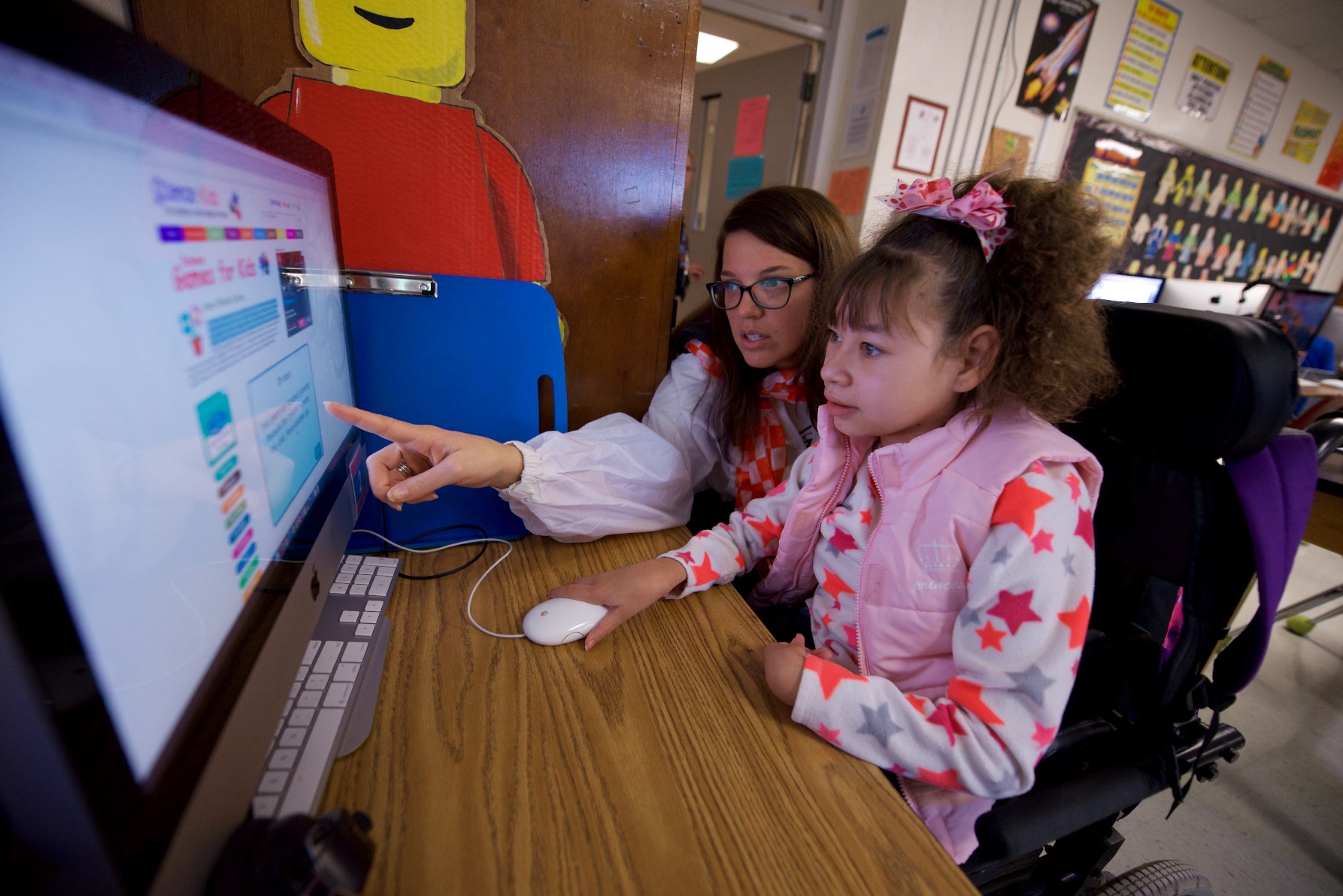 Student Assessment Division
9
TELPAS Alternate Proficiency Level Labels and Global Definitions
Student Assessment Division
10
Alternate Proficiency Level Descriptors
While the global definitions from the previous slide apply across all four language domains, the alternate PLDs present the major characteristics of students who are classified at the Awareness, Imitation, Early Independence, Developing Independence, or Basic Fluency proficiency level for reading, writing, speaking, and listening. 

The PLDs are domain-specific and define how well ELs at the five proficiency levels are able to understand and use English in social and academic settings. 

The descriptors show the progression of second language acquisition from one proficiency level to the next and serve as a road map to help teachers tailor instruction to the linguistic needs of ELs. 

They provide a common framework for understanding the language acquisition skills needed to be classified within each proficiency level.
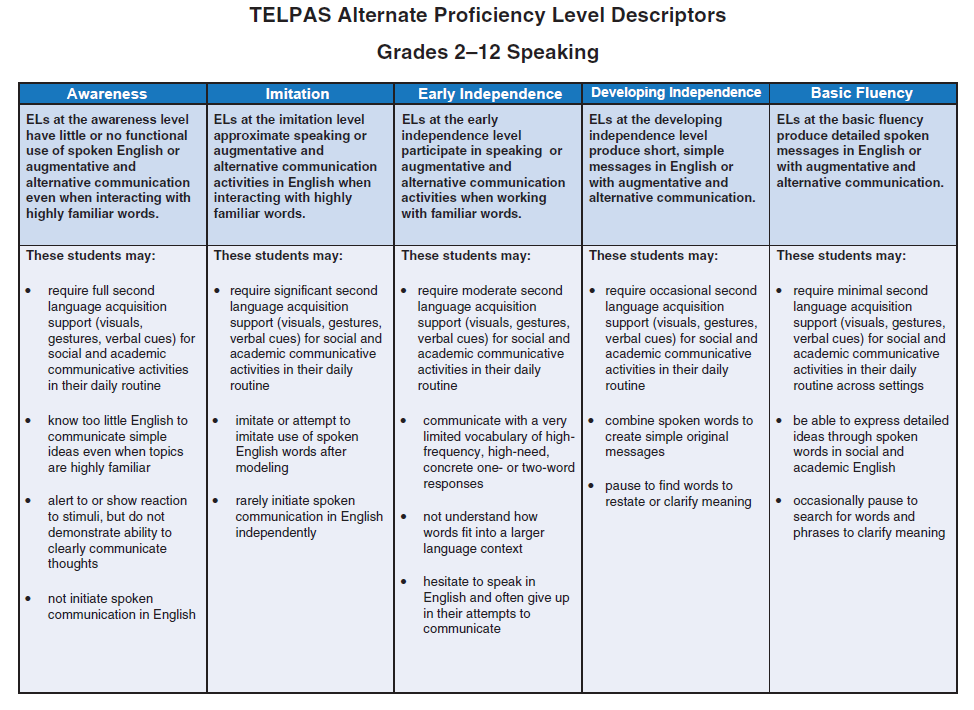 Student Assessment Division
11
TELPAS Alternate Test Blueprint Development
TELPAS organizes the majority of the ELPS student expectations under several reporting categories, or skill areas, on the test blueprints. 

In order to create the TELPAS Alternate test blueprints, educators from around the state reviewed the ELPS student expectations and determined those most accessible and assessable for ELs with significant cognitive disabilities. 

These student expectations were then organized under the same reporting categories as TELPAS; however, the blueprints are not identical.
TELPAS contains more test questions than TELPAS Alternate.
Some student expectations were deemed not accessible and therefore not assessable for students with significant cognitive disabilities. 

TELPAS Alternate test blueprints illustrate the number of observable behaviors assessed in each reporting category with a total test length of 10 observable behaviors per language domain.
Student Assessment Division
12
TELPAS Alternate Test Blueprints
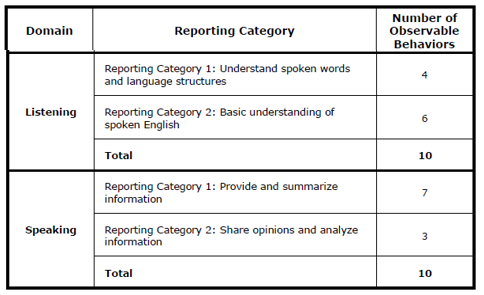 Student Assessment Division
13
Process for Considering Reclassification of English Learners with Special Needs
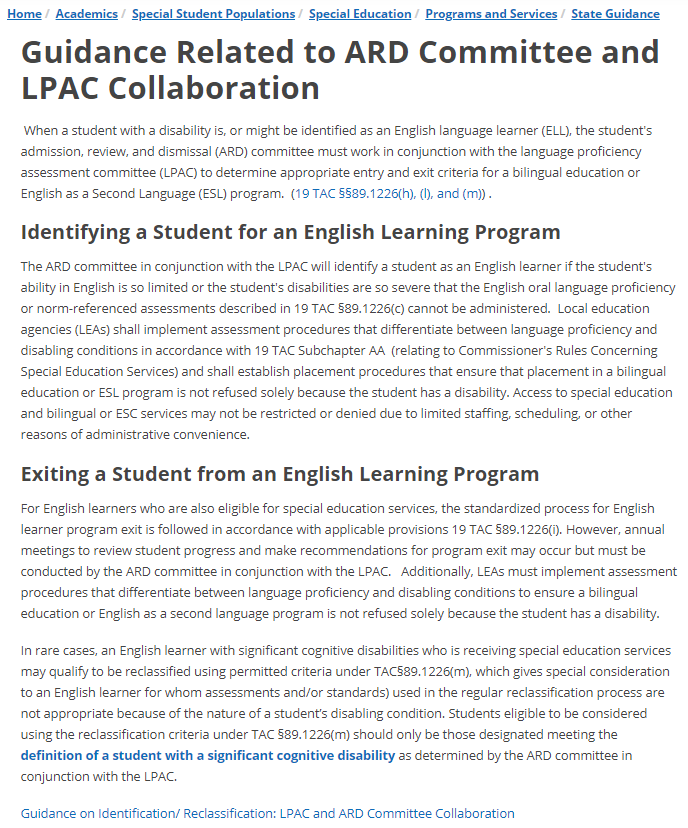 For questions regarding reclassification:
Bilingual and English as a Second Language Education Programs webpage
Division of English Learner Support:        512-463-9414
EnglishLearnerSupport@tea.texas.gov
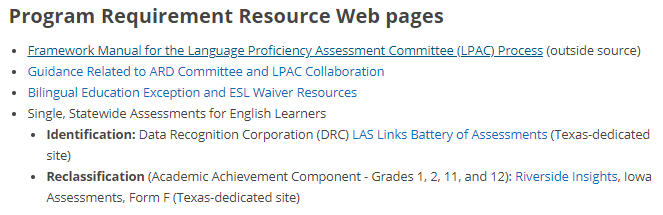 Student Assessment Division
14
Schedule of Events
Districts receive TELPAS Alternate manuals and materials
January 4–8, 2021
Preliminary TELPAS Alternate reports posted
 May 14, 2021
TELPAS Alternate webinar
January 27, 2021
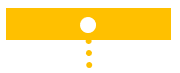 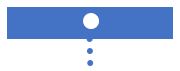 Required TELPAS Alternate training sessions
January–February 2021
TELPAS Alternate administration window
February 22–April 9, 2021
Final TELPAS Alternate reports posted
May 28, 2021
TELPAS Alternate materials posted
 October 2020
Student Assessment Division
15
TELPAS Alternate Training Resources
TELPAS Alternate Resources webpage: https://tea.texas.gov/Student_Testing_and_Accountability/Testing/Texas_English_Language_Proficiency_Assessment_System_(TELPAS)/TELPAS_Alternate/
Student Assessment Division
16
TELPAS Alternate Training Resources (continued)
TELPAS Alternate Resources webpage: https://tea.texas.gov/Student_Testing_and_Accountability/Testing/Texas_English_Language_Proficiency_Assessment_System_(TELPAS)/TELPAS_Alternate/
Student Assessment Division
17
Available TELPAS Alternate Training PowerPoints
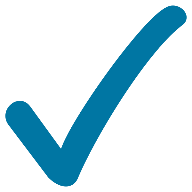 Introduction to TELPAS Alternate

Student Eligibility 

Speaking Domain

Listening Domain
Reading Domain

Writing Domain

Accessibility

Test Administration
Student Assessment Division
18
Contact Information
TEA’s Student Assessment Division 
512-463-9536

Help Desk 
Helpdesk.tea.texas.gov

Pearson’s Customer Service Center 
800-627-0225
TxPearsonAccess@support.pearson.com
Student Assessment Division
19
Disclaimer
These slides have been prepared by the Student Assessment Division of the Texas Education Agency. You are encouraged to use them for local training.

If any of the slides are changed for local use, please hide or remove any TEA logos, headers, or footers. (You may need to edit the Master slide.) In addition, you must remove the photographs. Only TEA has parental permission to use these photographs for training purposes. 

This training is not intended to replace any materials or additional information on the TEA website.
Student Assessment Division
20